НАША ЖИЗНЬ В ДЕТСКОМ САДУ!
Чтоб здоровым быть сполнаФизкультура всем нужна.Для начала по порядку -Утром сделаем зарядку!
Вместе мы в игру играем,На самолетах мы летаем!Интересно нам дружить!Любим в садик мы ходить!!!
Мы откроем вам секрет:
 Грязнулей в нашей группе НЕТ!
Тише, тише всем сейчас.
 Мы уснули – ТИХИЙ ЧАС
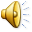 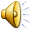 Есть дежурные у нас – Сервировка – высший класс!
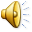 И свой доктор есть у нас – Куклу вылечит сейчас!
Дед Мороз прислал нам елку,Огоньки на ней зажег.И блестят на ней иголки,А на веточках - снежок!
После сна,как все проснулись,Улыбнулись,потянулись,Мы по коврикам прошлись,Закаляйся,не ленись!
А после на улицу                  Дружно бежим.             Хорошо, что включает                  Прогулку режим!
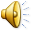 Каша вкусная дымится –Всем за стол пора садиться.Ложки дружно зазвенели –Вмиг ребята завтрак съели.
Теперь у нас – занятия.Внимательнее каждый будь!Всё выполни старательно,Убрать свой стол не позабудь!
Осень в гости к нам пришла,Дождик, холод принесла.Не забыла красоту –Разноцветную листву!
Солнце светит нам на лицаЖмуримся, как кошечки!Мы подружки вот такие!Самые хорошие!
Я люблю свой детский садВ нем полным-полно ребят.Раз, два, три, четыре, пять…Жаль, что всех не сосчитать.Может сто их, может двести.Хорошо, когда мы вместе!
Помогаем мы друг другу -Вроде - получается!Посмотрите все на нас!Видите - стараемся!!!
Очень любим рисовать!Тут нужно сноровка!Карандаш нужно держатьПравильно и ловко!
А на других занятияхПоделки мастерим:Из листьев клеим аппликацииИ мнём руками пластилин.
Очень любим мы творить,Ножницами мастеритьРазные картинЕлки и машинки,Домики, тележки,Белочкам орешки.
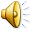 Не только петь умеем мы Дружно и красиво.Умеем даже танцеватьВесело, игриво!